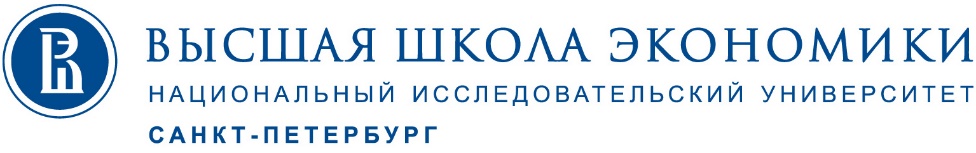 УЧЕБНО-МЕТОДИЧЕСКАЯ ДЕЯТЕЛЬНОСТЬ: ОТЧЕТ ЗА 2016-2017
ПЛАН НА 2017-2018
Н.В. Чичерина
Заместитель директора
Образование: динамика основных показателей
Показатели качества учебного процесса
Показатели реализации проекта «Учебные ассистенты»
Результаты конкурса 
«Лучший преподаватель 2017»
Динамика количества лучших преподавателей за последние 2 года
Показатели качества учебного процесса
Результаты внешнего независимого экзамена по английскому языку
Общее количество предоставленных сертификатов по программам 
в 2016-2017 уч.г. (общее количество -62)
Международные сертификаты 
(IELTS, TOEFL, CPE, FCE, CAE)
Образование: KPI 2016-2017
Образование: реализация планов 2016-2017Приоритет 1: Открытие новых и аккредитация существующих ОП
Открыта новая образовательная программа (первый набор в 2017 г.): 
магистратура «Государство, общество и экономическое развитие в современной Азии»
Разработаны новые программы на прием 2018 года:
бакалавриат «Дизайн»;
магистратура “Management and Analytics for Business”;
Получены лицензии на направления подготовки :
бакалавриат и магистратура «Дизайн»;
магистратура «Медиакоммуникации»;
ОП Менеджмент получила аккредитацию CIMA
Пройдена государственная аккредитация ОП: 
магистратура «Анализ больших данных в экономике и обществе»

Международные аккредитации и консорциумы:
принята заявка кандидата на получение аккредитации EPAS для МОП «Финансы»;
членство в QTEM;
членство в AACSB;
инициатива по созданию консорциума Global Economics and Innovation Policy.
Образование: реализация планов 2016-2017Приоритет 2: Upgrade существующих ОП
Модернизированы образовательные программы к приему 2017 года:
МП «Городское развитие и управление»
БП «Управление а аналитика в государственном секторе»
МП «Comparative Politics of Eurasia» (английский язык)
БП «International Business and Management Studies» (английский язык)
Созданы двойные треки (русский и английский языки) для трудных дисциплин 1/2 курсов англоязычных бакалаврских программ:
БП «International Business and Management Studies»
БП «Sociology and Social Informatics» 
БП «Political Science and World Politics»
Образование: реализация планов 2016-2017Приоритет 3: Развитие прикладных компетенций студентов
Новые майоноры для набора 2016 г.:
«Social anthropology» (английский язык)
«Personal and behavioral finance» (английский язык)
«Предпринимательские проекты и стартапы»
Интегративные модули:
soft skills в ОП бакалавриата
Бизнес-аналитика в ОП «International Business» (Менеджмент)
Разработка и внедрение линейки дополнительных программ для студентов:
 ППП «Школа современного HR-менеджера» (с 2017 г.) 
«Программирование в MS Excel» (с 2017 г.)
«1С: Предприятие 8. Бухгалтерия предприятия» (сертификат) (2016-2017)
Расширение линейки дополнительных программ по иностранным языкам: 
английский язык уровень В1 
китайский язык 
немецкий язык
французский язык
подготовка к сдаче IELTS
подготовка к GMAT (с 2017)
Образование: реализация планов 2016-2017Приоритет 4: Интернационализация образовательных программ
Подготовка к созданию программ двойных дипломов на базе существующих
БП «Political Science and World Politics» (Tor Vergata, Рим)
БП «International Business and Management Studies» (Tor Vergata, Рим)
МП «Applied and Interdisciplinary History» (LMU, Мюнхен)
МП «Comparative Politics of Eurasia» (UCL, Лондон)
Перевод существующих программ в англоязычный формат:
БП «International Management» (с 2016)
БП  «Political Science and World Politics» (с 2017)
БП «Sociology and Social Informatics» (С 2017)
Развитие программ в рамках проекта Russian Studies
  Russian Language, Comparative Literature and Linguistics (25 человек)
  Russian, Eurasian, and Post-soviet Studies Program (5 человек)
Разработка методического обеспечения для англоязычных ОП
  Programme  Mapping для программ двойных дипломов
  Programme Handbook для всех англоязычных программ
Разработка международных проектов аспирантуры
Программа приема международных аспирантов «Doing Historical Research in Russia»
Проект совместной программы «Global History» с университетом Турина, Италия
Образование: реализация планов 2016-2017Приоритет 5: Развитие аспирантуры
Развитие системы управления ОП аспирантуры:
академические координаторы 
комиссия по аспирантуре 
менеджер аспирантских программ
Решение технологических задач автоматизации управления ОП 
учебные планы аспирантуры кампуса внесены в автоматизированные системы  
Развитие соискательства и экстерната:
разработан и утвержден пакет документов для внешних экстернов и соискателей
активизирована работа по привлечению экстернов и соискателей из числа ППС университета
Открытие новых направлений подготовки: 
получена лицензия и сделан первый набор на направление подготовки 01.06.01 Математика и механика. Профили: Теория вероятностей и математическая статистика; Вещественный, комплексный и функциональный анализ. 	
Новые подходы к дизайну ОП: 
индивидуализация образовательных треков за счет блоков «Практики» и «Научно-исследовательская деятельность»
введены «сквозные» дисциплины по выбору для всех ОП - «Наукометрия», «Интеллектуальный анализ данных» 
2017 г. - первый выпуск аспирантов по новой модели аспирантуры как третьей ступени образования
План и приоритетные проекты
2017-2018
План НИУ ВШЭ – Санкт-Петербург
Стратегия развития до 2025 года 
(разработка и принятие в 2017-2018)
План на 2017-2018 учебный год
Sustaining Research Excellence
Smart Education and Innovations
Shaping Ecosystem
Global 
HSE 
St.Petersburg
Стратегические инициативы
Проекты
Проекты
Проекты
Проекты
Ключевые показатели деятельности
Ключевые показатели деятельности
Ключевые показатели деятельности
Global 
HSE 
St.Petersburg
Программы двойных дипломов
2018 – 2019 уч.г.
БП «International Business and Management Studies» (Tor Vergata, Рим)
БП «Political Science and World Politics» (Tor Vergata, Рим)
2019 – 2020 уч.г.
БП «Economics»  (Universitat Pompeu Fabra, Барселона)
МП «Applied and Interdisciplinary History» (LMU, Мюнхен; FUB, Берлин)
МП «Business and Politics in Modern Asia» (BNU, Пекин)
МП «Comparative Politics of Eurasia» (UCL, Лондон)
Новый трек в БП «Экономика»: «Consortium of Global Economics and Innovations» (консорциум Fudan University, University College London, Universitat Pompeu Fabra, HSE University St. Petersburg)

Открытие образовательных программ
2018/2019
МП «Management and Analytics for Business» дженералистского типа
Global 
HSE 
St.Petersburg
Подготовка к переводу существующих программ в англоязычный формат:
МП «Business and Politics in Modern Asia» (2018)

Увеличение количества курсов, преподаваемых на английском языке:








Создание англоязычных курсов для программ аспирантуры:
«Педагогика высшей школы»
«Количественные методы в экономике и менеджменте»
«Методология диссертационного исследования»
Global 
HSE 
St.Petersburg
Международные аккредитации: 

Получение международной программной аккредитации EPAS для МП «Финансы» (2018)

Подача заявки для утверждения в качестве кандидата на получения институциональной аккредитации AACSB для НИУ ВШЭ СПб ШЭМ (12.2017)

Внедрение системы оценки качества образовательного процесса AoL согласно стандартам международной аккредитации AACSB

Подача заявки на получение статуса кандидата для получения международной аккредитации EAPAA в области Public Administration
Smart Education and Innovations
Развитие линейки ООП
Открытие и модернизация образовательных программ НИУ ВШЭ – Санкт-Петербург
2018/2019
БП «Дизайн»
МП «Информационные системы и взаимодействие человек-компьютер»
МП «Право и государственное управление»
2019/2020
БП «Прикладная информатика»
МП «Медиакоммуникации»
2020/2021
МП «Дизайн» 
МП «Филология»
Smart Education and Innovations
Развитие дополнительных компетенций студентов

Разработка и внедрение в ОП содержательных модулей в области Data Culture;
Внедрение модуля Soft Skills в институциональном формате;
Разработка и внедрение линейки дополнительных программ для студентов:
Расширение спектра дополнительных программ по иностранным языкам 
Разработка дополнительных программ в области Data Culture
Разработка дополнительных программ в области предпринимательства
«Стартап как диплом» (разработка методического сопровождения);
Увеличение числа студентов, прошедших подготовку к GMAT;
Включение в структуру учебного плана ОП «International Business and Management Studies» стажировки в компаниях-партнерах;
Новый майнор «Коммуникации в бизнесе»
Smart Education and Innovations
Развитие онлайн-обучения

Увеличение доли дисциплин, реализуемых в онлайн формате, на каждой ОП; 

Создание MOOCs:
3 курса на платформе Coursera;
3 курса на платформе НПОО;
4 курса в рамках ФЦП в партнерстве с СПбПУ
1 курс в партнерстве с Открытым университетом Егора Гайдара;

Разработка и включение SPOC в образовательные программы кампуса;

Увеличение доли дисциплин, реализуемых в формате blended learning;

Разработка онлайн-специализаций и blended masters;

Запуск видеостудии;

Онлайн поддержка преподавания дисциплин (100% дисциплин в LMS)
Smart Education and Innovations
Развитие системы качества образования

Разработка и утверждение Концепции обеспечения качества образования в НИУ ВШЭ – Санкт-Петербург (на английском языке);

Анализ качества преподавания майноров;

Внедрение система мониторинга качества преподавания через peer observation;

Разработка система повышения качества преподавания на английском языке.

Государственные и профессионально-общественные аккредитации

Подготовка к государственной аккредитации образовательных программ кампуса в 2019-2020

Профессионально - общественная аккредитация ОП «Юриспруденция»
Shaping Ecosystem
I’m а part of St. Petersburg

Запуск проекта «Санкт-Петербург – город для студентов» для 1-го курса

Август – встречи первокурсников с кураторами: парк Екатерингоф, Марсово поле, ЦПКиО, Приморский парк Победы.
Сентябрь – квесты по истории и культуре Санкт-Петербурга.
Сентябрь – БЖД: тема «Жизнь в мегаполисе» - 1 лекция о Петербурге и 1 обзорная экскурсия по городу или экскурсия в один из музеев города.  
В течение учебного года – общеуниверситетский факультатив «История и культура Санкт-Петербурга». Объем  – 2 з.е. (76 часов), 1-4 модули.
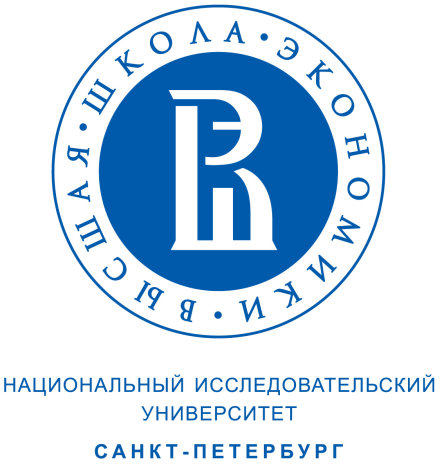 СПАСИБО ЗА ВНИМАНИЕ!
190121, Россия, Санкт-Петербург, ул. Союза Печатников, д. 16
www.spb.hse.ru